ПЛИС
и Verilog -
школьникам
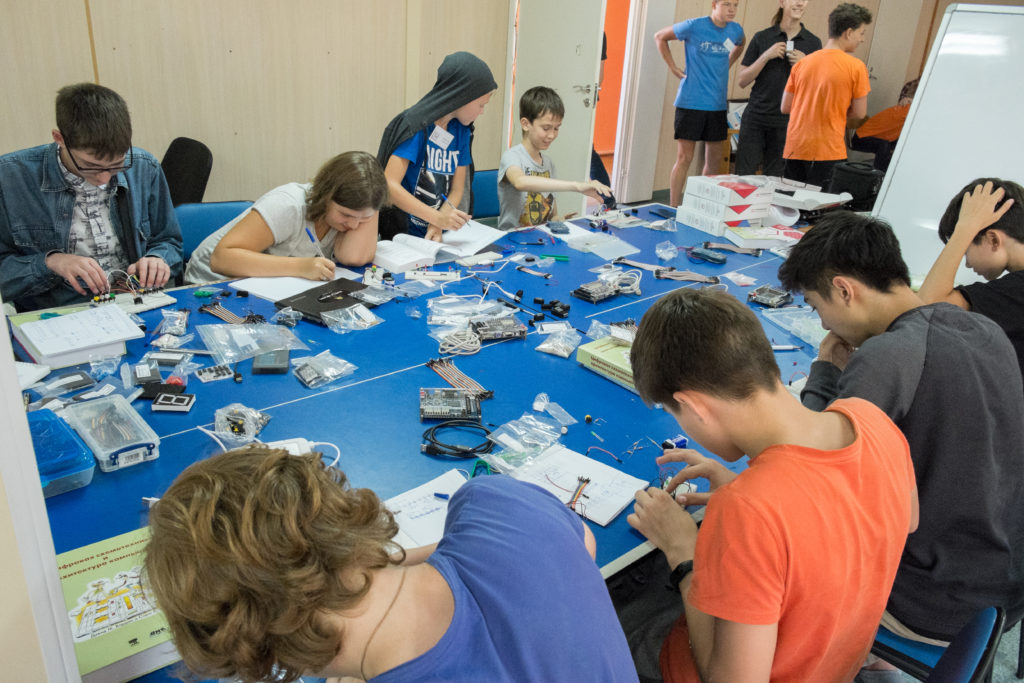 Результаты экспериментов по преподаванию школьникам цифровой электроники на семинарах в Киеве и Новосибирске в 2017 году
Юрий Панчул, старший инженер по разработке и верификации аппаратуры
в команде разработчиков микропроцессорного ядра MIPS I6400
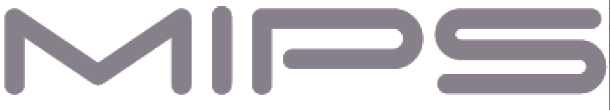 Зачем?
Хаябуса-2 летит к астероиду
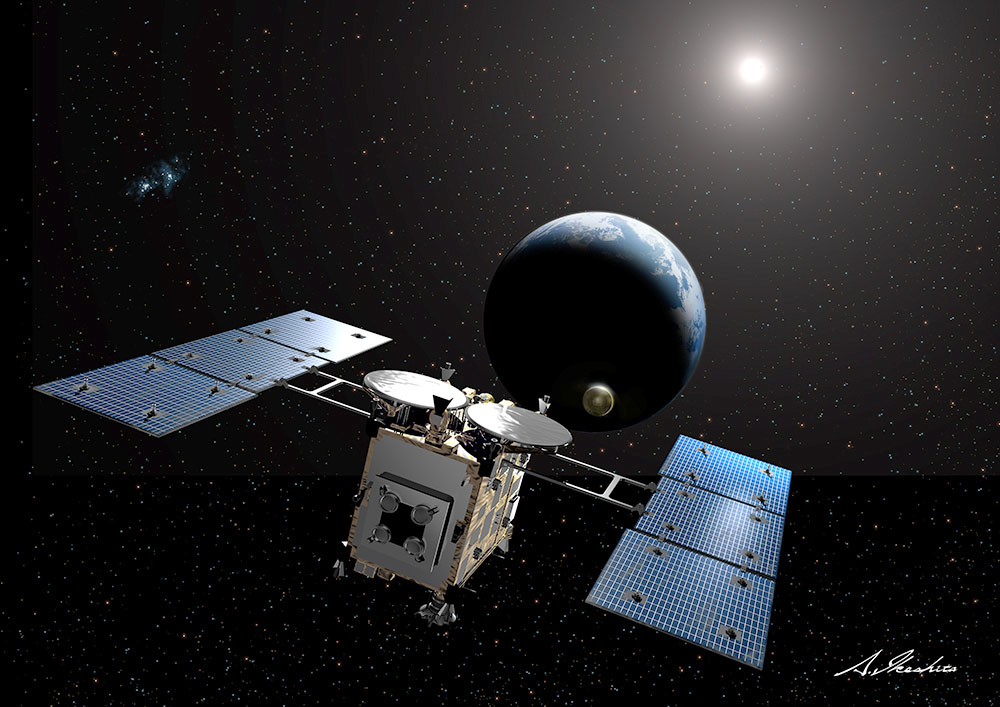 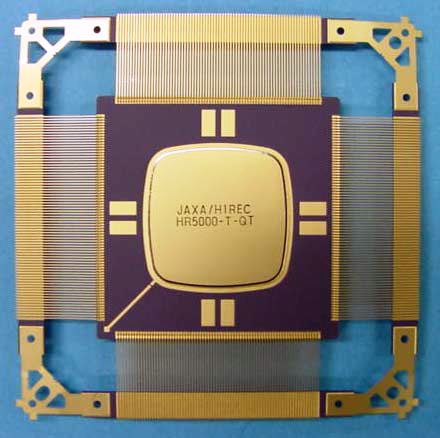 Ею управляет встроенный микропроцессор
Встроенные микропроцессоры повсюду
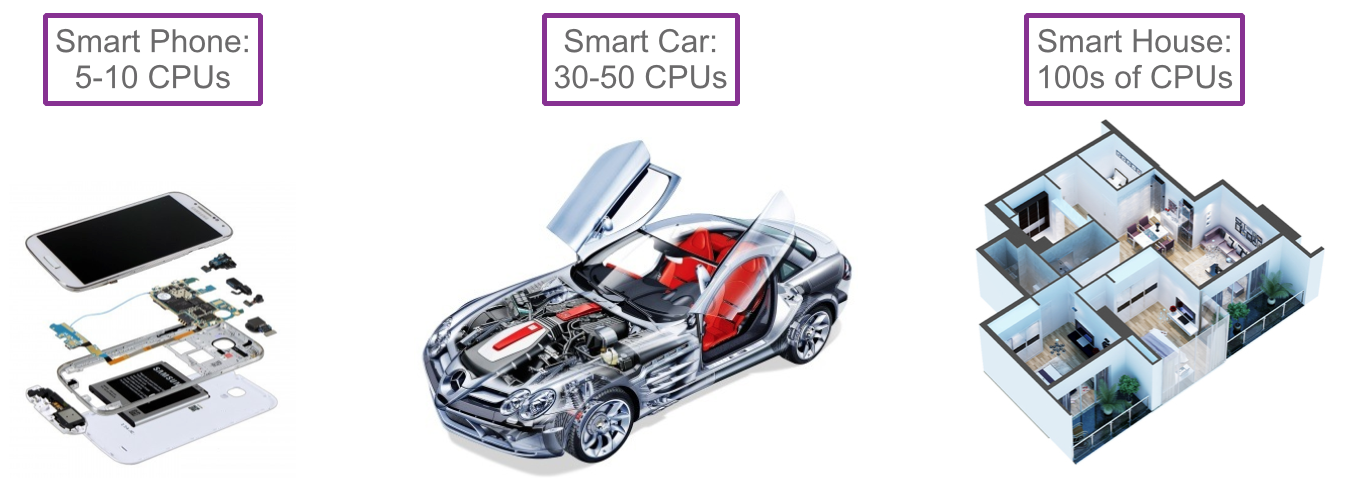 Они проектируются с использованием языка Verilog
В каждом смартфоне несколько чипов
“Чертеж” каждого из них называется “системой на кристалле” (по английски System on Chip - SoC)
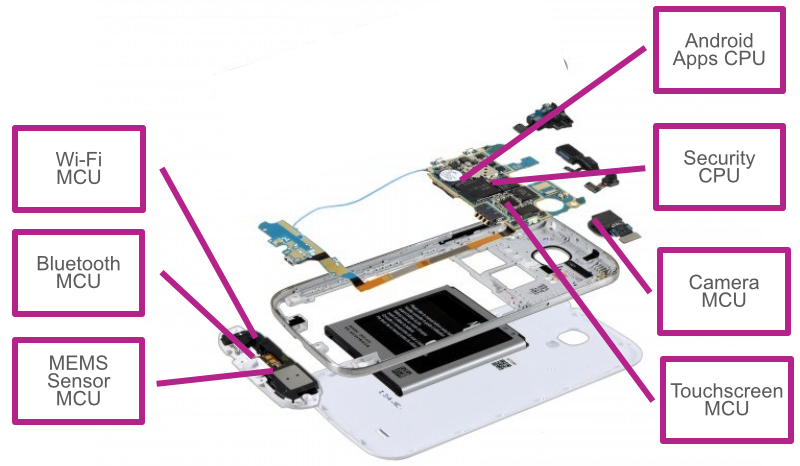 Путин говорил про искусственный интеллект
Но искусственный интеллект - это не только программирование готовых чипов, спроектированных в других странах.

Это еще и разработка аппаратуры, своих микросхем типа ASIC, специализированных  для задач искусственного интеллекта.
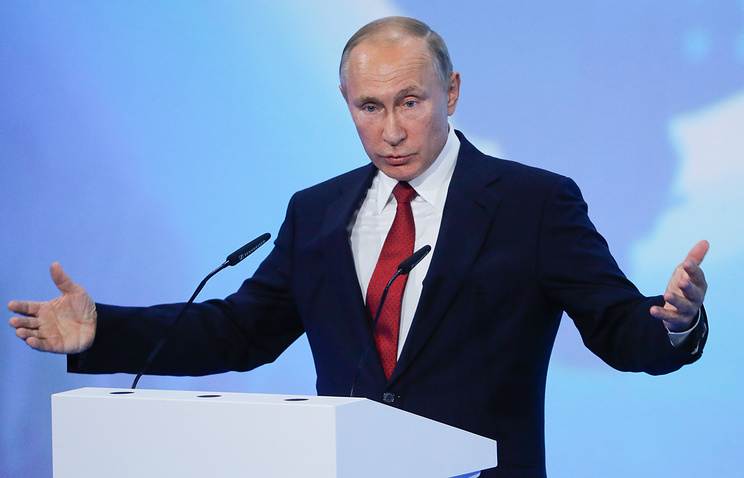 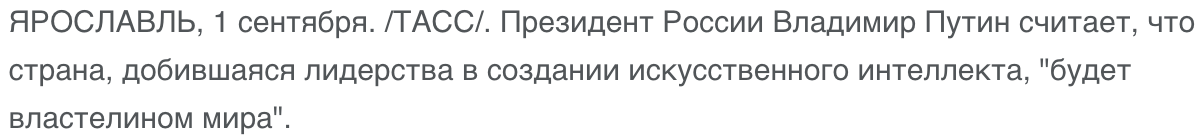 * ASIC - Application Specific Integrated Circuit
Пример: чип для глубокого обучения
Стартап Кремниевой долины Wave Computing http://wavecomp.ai
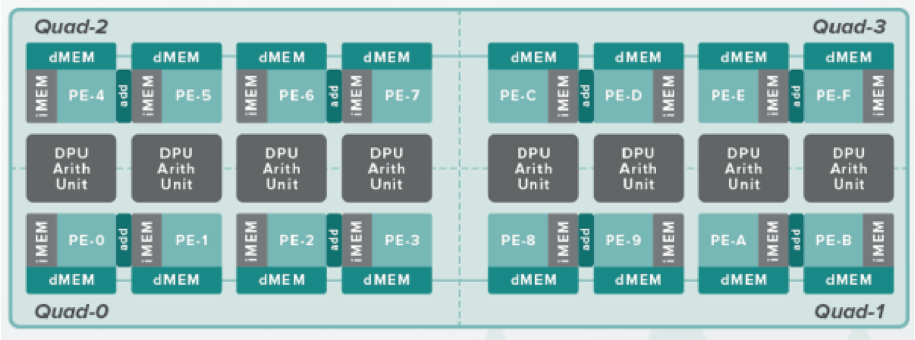 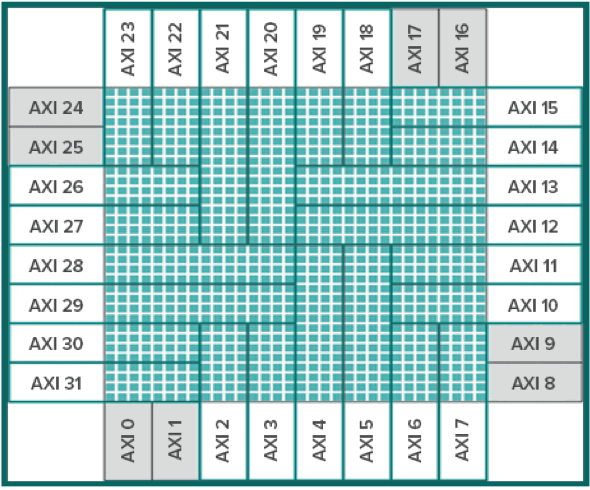 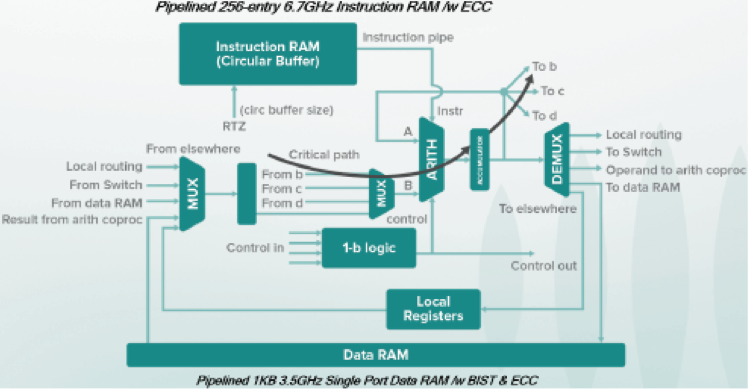 Пример: чип для распознавания образов
Чип ELISE российской компании ЭЛВИС-НеоТек http://elveesneotek.ru . Совместный российско-американо-британский проект с спроектированными в Зеленограде блоками для обработки видео изображений. Плата с чипом:
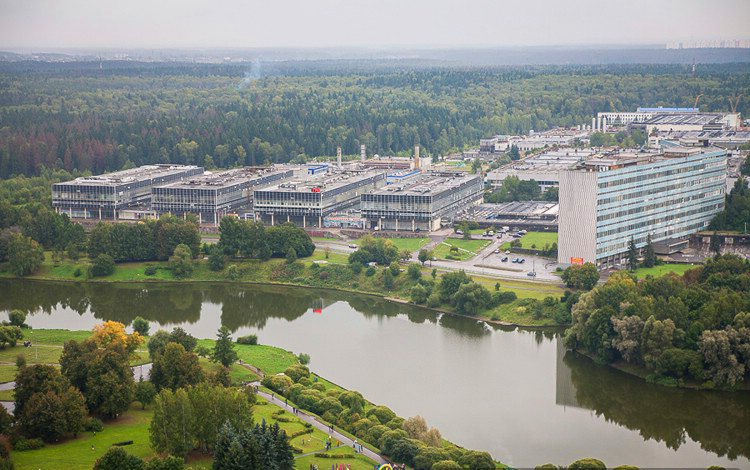 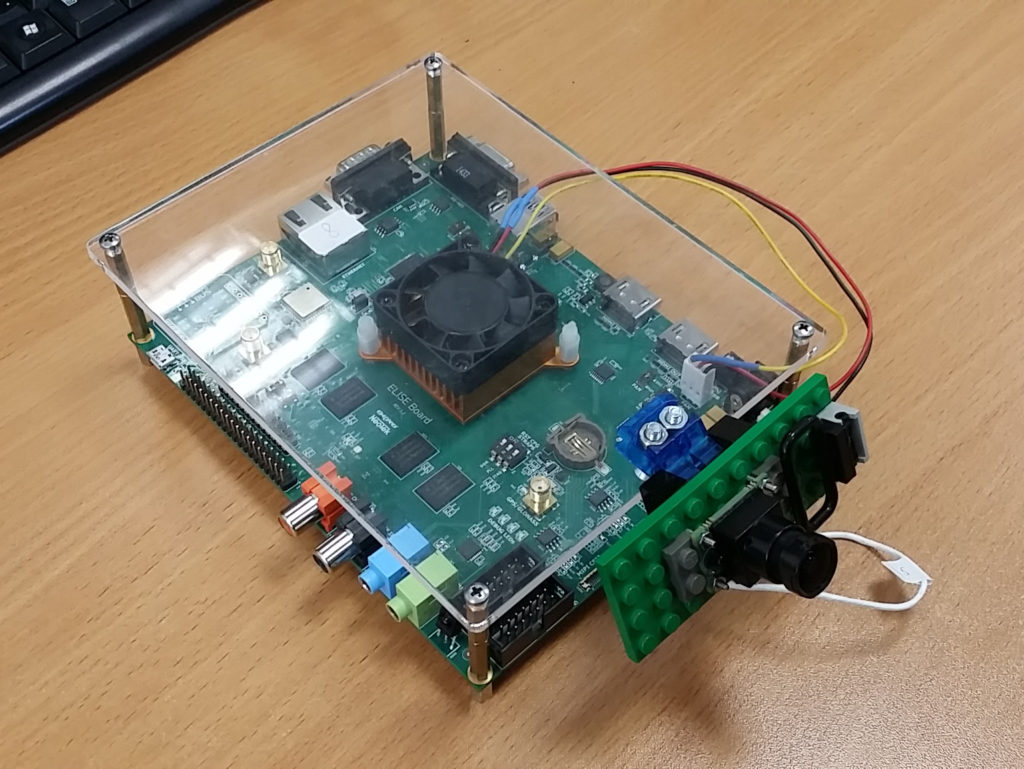 Пример: чип для помощи водителю
Компания Mobileye http://mobileye.com (часть Intel). Их следующий чип EyeQ5 с ядром MIPS I6500-F - для будущих самоуправляемых автомобилей от BMW.
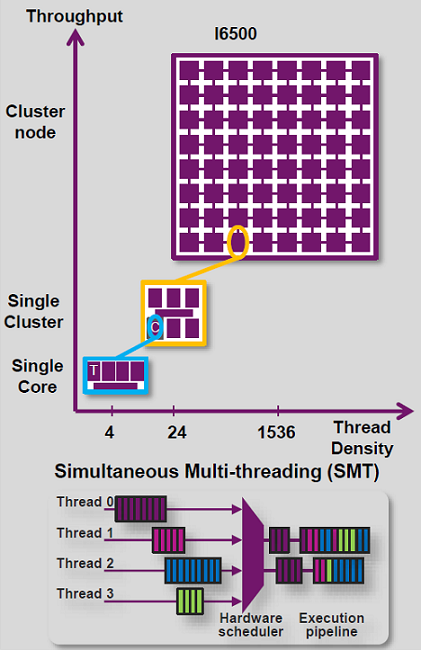 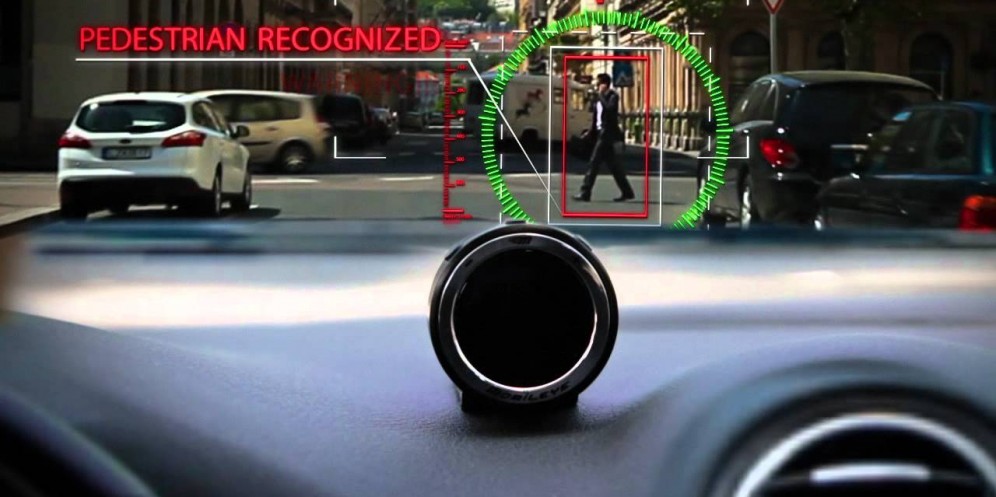 Как?
Как вырастить проектировщиков таких устройств?
В центре разработки систем на кристалле:
Цифровая схемотехника
Синтез языков описания аппаратуры
Использование ПЛИС для прототипирования ASIC
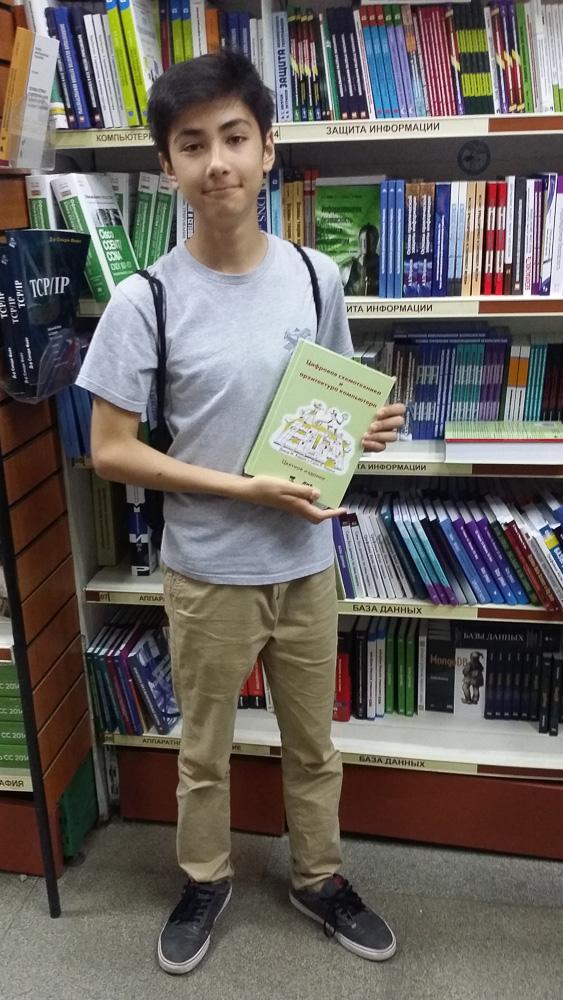 Основам этих технологий
можно научить старшего школьника
Что это?
Между физикой и программированием
“Но у нас уже есть Ардуино!” Нет, это другое
Работа с Ардуино - это программирование готового микроконтроллера
Программирование делается на Си
Компилятор превращает код на Си в цепочку инструкций
Инструкции хранятся в памяти, откуда их вытаскивает процессор 
Но сам процессор - это не программа, это электрическая схема
Эта схема синтезирована из описания на Verilog
Никакое количество программирования не научит синтезировать схемы
Аналогия: если умение программировать на Си - это как умение водить автомашину, то умение писать на Verilog - это как умение проектировать двигатель автомашины.
Программы: из Си в инструкции процессора
Си:
int f (int a, int b)
{
    int s = 0;

    while (s < a)
        s += b;

    return s;
}
Ассемблер:

sum:
        blez    $4, exit
        move    $2, $0

        addu    $2, $2, $5
loop:                     
        slt     $3, $2, $4
        bnel    $3, $0, loop
        addu    $2, $2, $5
exit:
        jr      $31
        nop
Машинный
код

18800005
00001025

00451021

0044182a
5460fffe
00451021

03e00008
00000000
Схемы: из Верилога в транзисторы
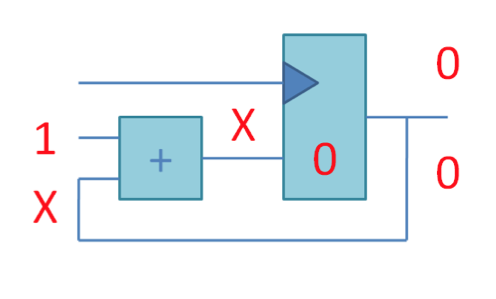 module counter
(
    input   clock,
    input   reset,
    output logic [1:0] n
);
    always @(posedge clock)
    begin
        if (reset)
            n <= 0;
        else
            n <= n + 1;
    end
endmodule
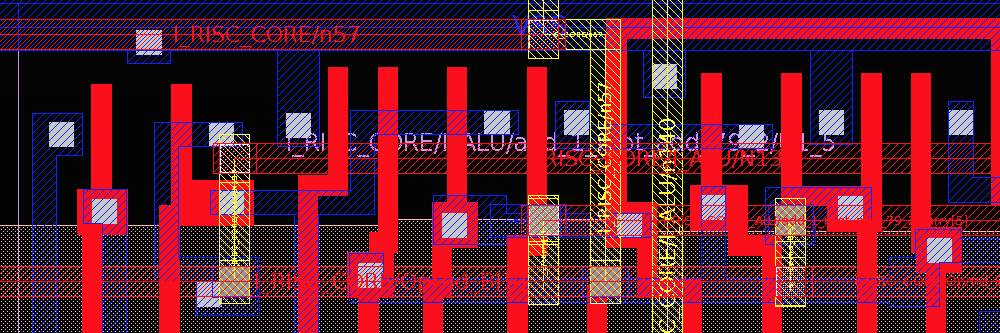 Дуализм аппаратной и программной частей
Микроконтроллер (в том числе AVR в Ардуино)
CPU

Проектируется
на верилоге.

Выполняет
инструкции.
Память

А в ней программа,
цепочка инструкций.

Скомпилирована
из Си.
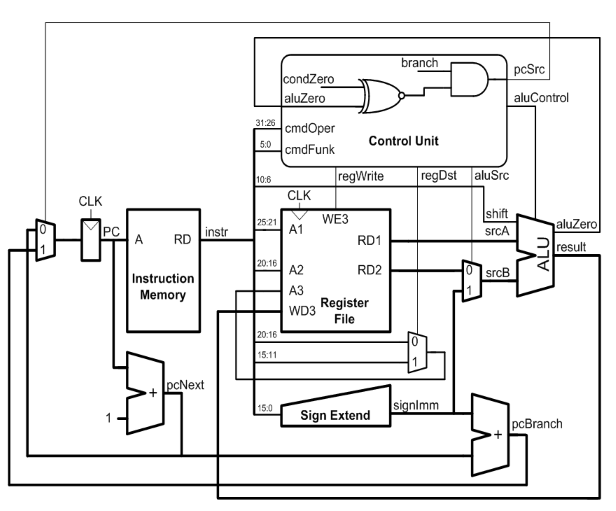 18800005
00001025
00451021
0044182a
5460fffe
00451021
03e00008
00000000
Дуализм аппаратной и программной частей - 2
Микроконтроллер (в том числе AVR в Ардуино)
CPU
Память
FLASH
Память
RAM
Устройства ввода-вывода

(тоже проектируются с использованием верилога)
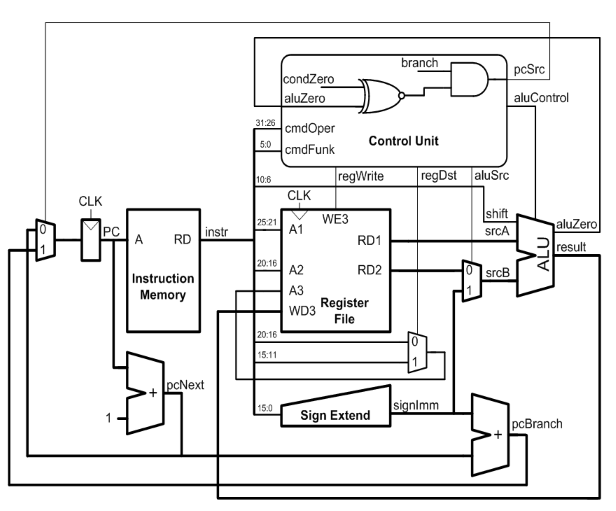 18800005
00001025
00451021
0044182a
A что такое ПЛИС / FPGA?
Матрица из ячеек с изменяемой логической функцией.
Одна ячейка может стать И, другая - ИЛИ, третья - битом памяти.
Микросхема, в которой нет процессора, но можно его создать на лету.
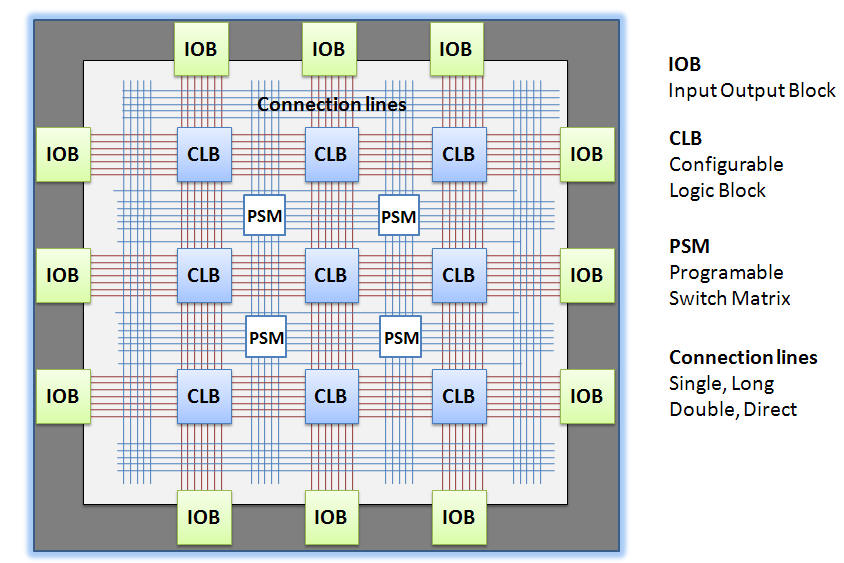 Как работает ячейка ПЛИС?
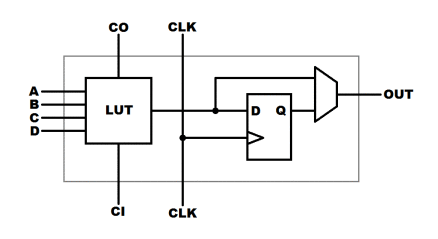 В каждой ячейке стоят мультиплексоры (устройства выбора), подсоединенные к битам памяти, загружаемой снаружи ПЛИС.
Они позволяют формировать схемы внутри ПЛИС, просто меняя содержание конфигурационной памяти.
Компании используют ПЛИС для прототипирования фиксированных микросхем ASIC, которые уже изготавливаются на фабрике и идут в массовые гаджеты.
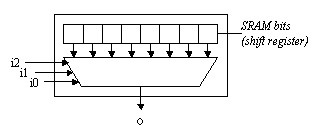 Оборудование
Плата Digilent Cmod A7 35T с ПЛИС Xilinx Artix-7
Мы использовали эти платы на семинарах в:
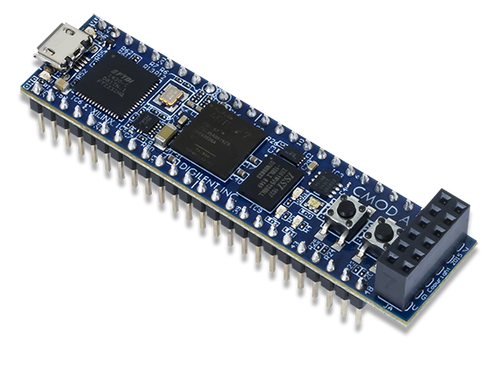 Лаборатории Лампа Киевского Политехнического Института,  http://www.facebook.com/lampa.kpi
Студенческом пространстве Белка,  http://www.facebook.com/belka.space.kpi
Киевско-Могилянской Академии http://fin.ukma.edu.ua
Digilent - отделение National Instruments
Cmod A7 можно воткнуть в макетную плату!
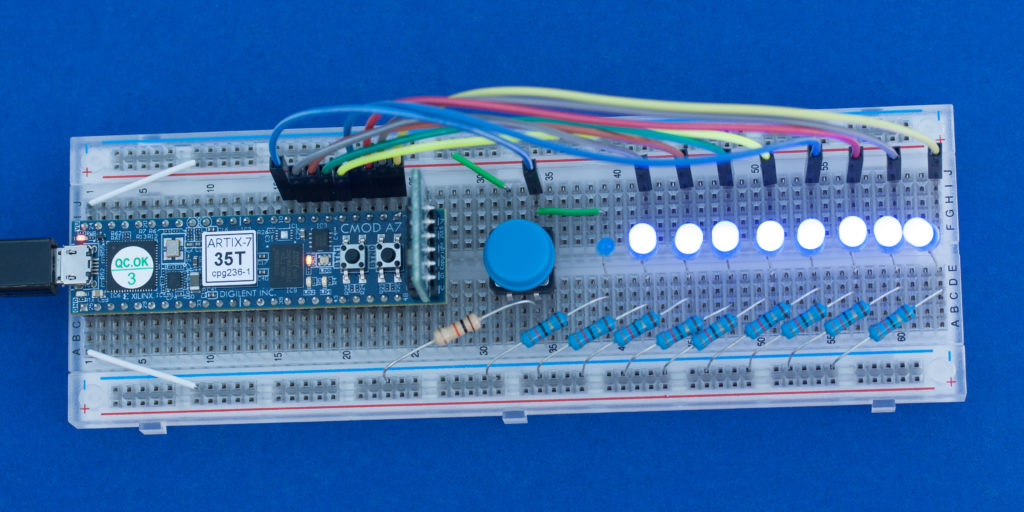 Для ПЛИС Xilinx использовали ПО Xilinx Vivado
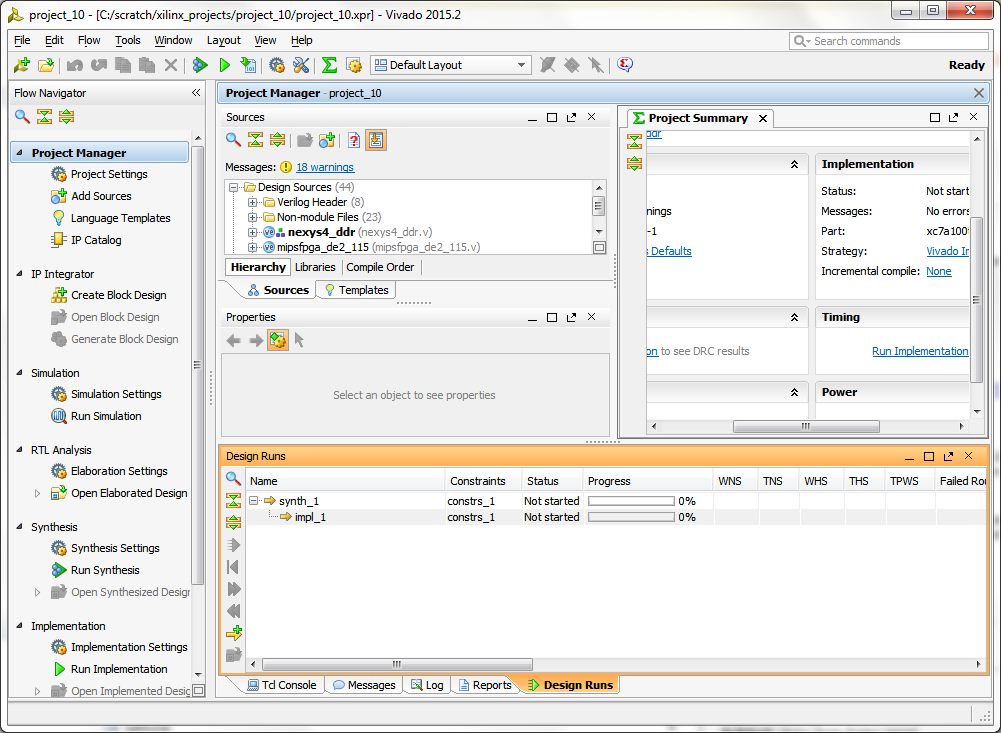 Работает под Windows и под Linux
Требует 6-8 гигабайт оперативной памяти, с большим трудом работает на 4 GB
Проблемы с заливкой / конфигурацией, если использовать дешевый USB кабель
Плата Terasic DE0-CV с ПЛИС Altera Cyclone V
В Новосибирской Летней Школе Юных Программистов,  http://www.facebook.com/lshup
В Новосибирском Технопарке, http://www.facebook.com/groups/227526680748417
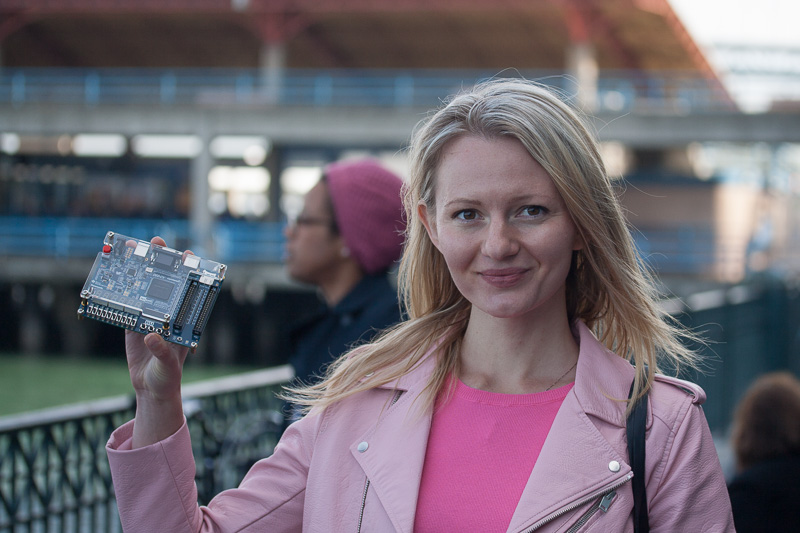 Плата Terasic DE10-Lite с ПЛИС Altera MAX 10
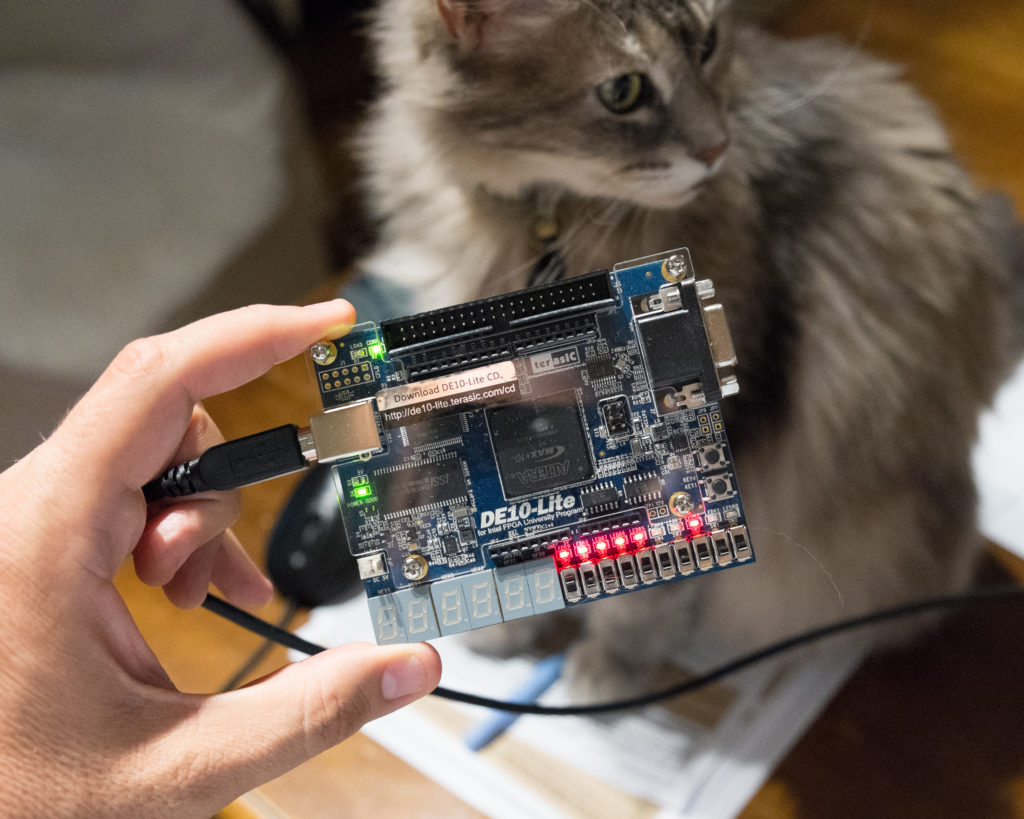 Недорогая, вместительная и надежная плата
Altera стала частью Intel, поэтому теперь этот ПЛИС называется Intel MAX 10
Для ПЛИС Altera использовали ПО Altera Quartus Prime
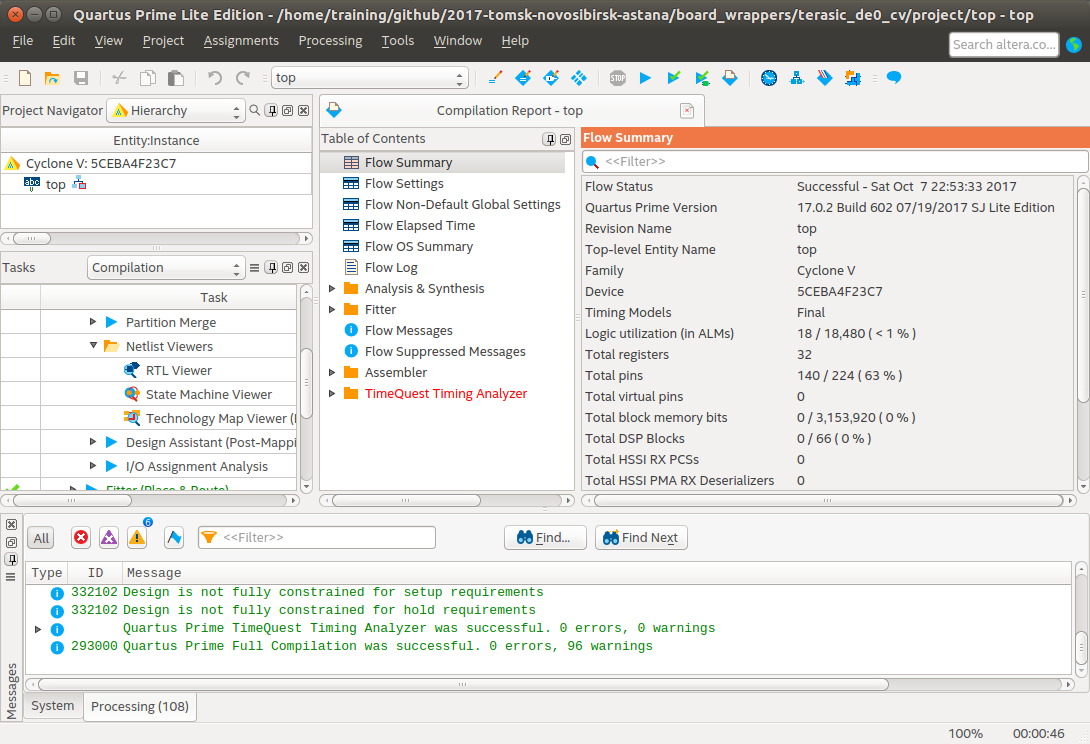 Работает под Windows и под Linux
Может работать даже на 2GB оперативной памяти, но лучше иметь 6-8 гигабайт
Так как Intel купил Altera,  продукт теперь называется Intel FPGA Quartus Prime Lite Edition
Schematic Viewer в Intel FPGA Quartus Prime
Служит не для ввода / рисования схемы, а для просмотра результатов синтеза описания схемы на верилоге
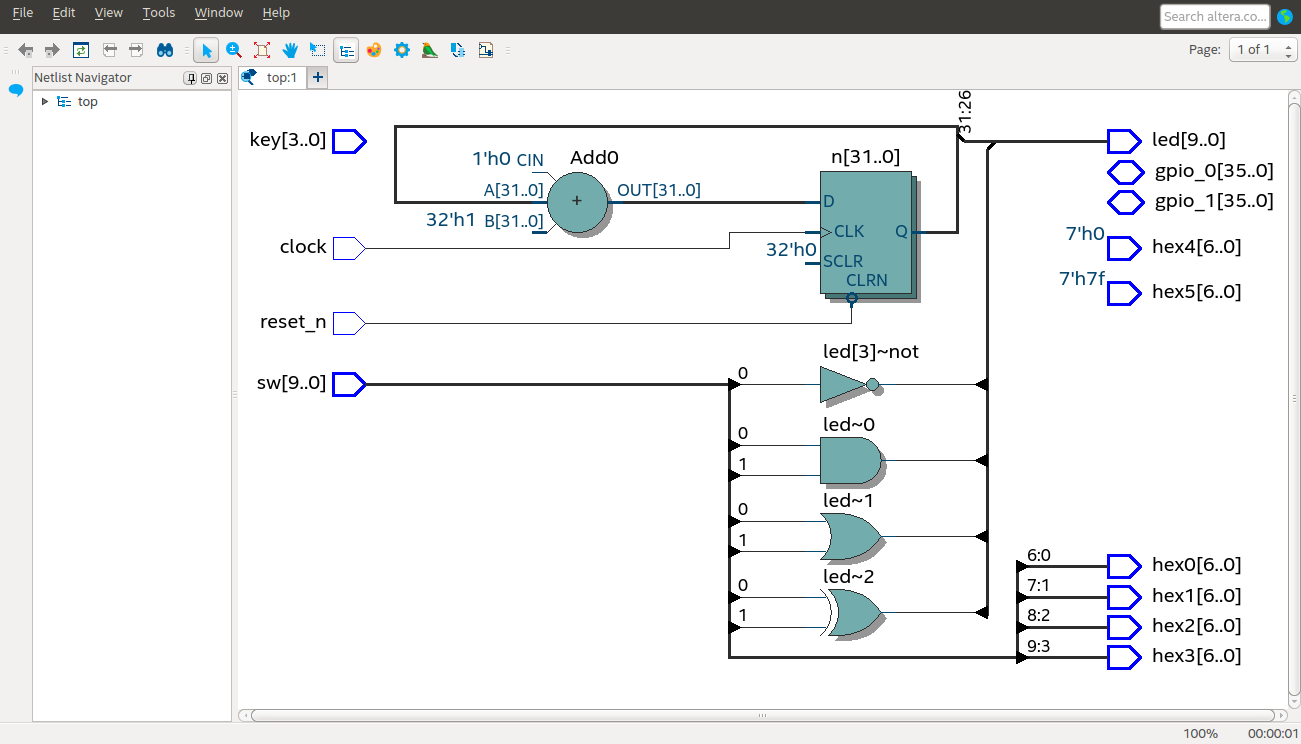 До ПЛИС: микросхемы малой степени интеграции
Перед упражнениями с ПЛИС полезно сделать упражнения с микросхемами малой степени интеграции (CMOS 4000)
Старый (выпускаются с 1970-х годов), но до сих пор самый наглядный способ показать логические элементы, работу D-триггера и простые счетчики
Школьники разбираются с этими схемами за 1-2 дня и после этого готовы к работе с ПЛИС и Verilog
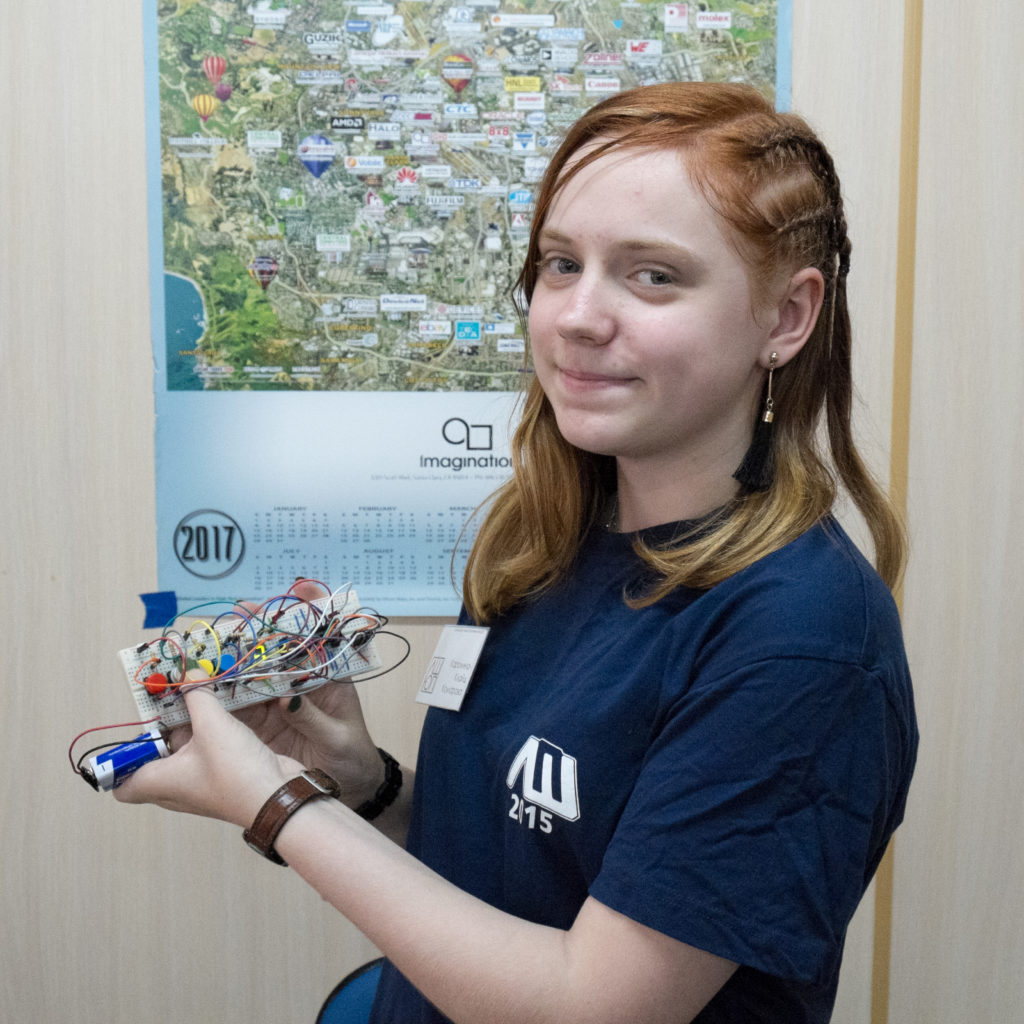 До ПЛИС: пример с CMOS 4000: Исключающее ИЛИ
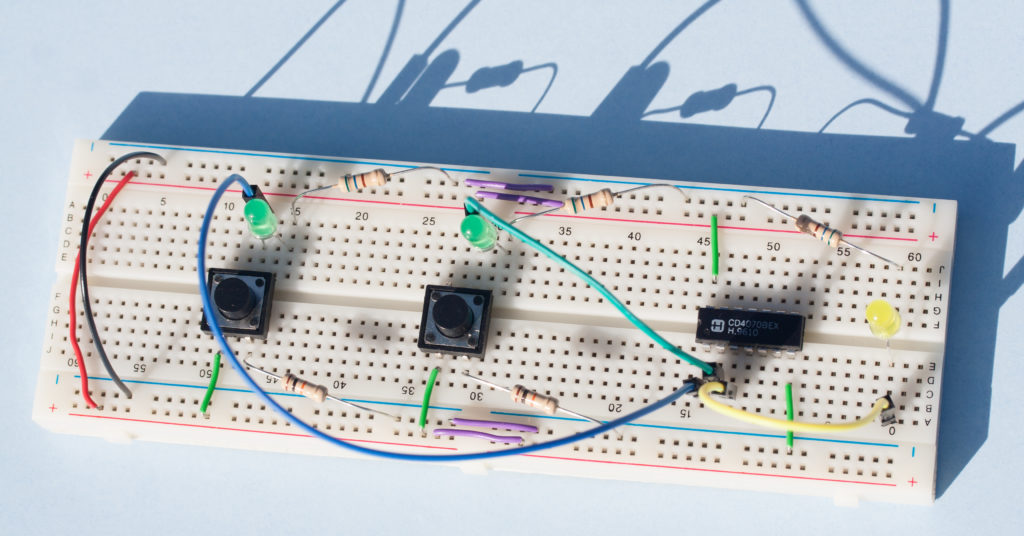 До ПЛИС: пример с CMOS 4000: D-триггер
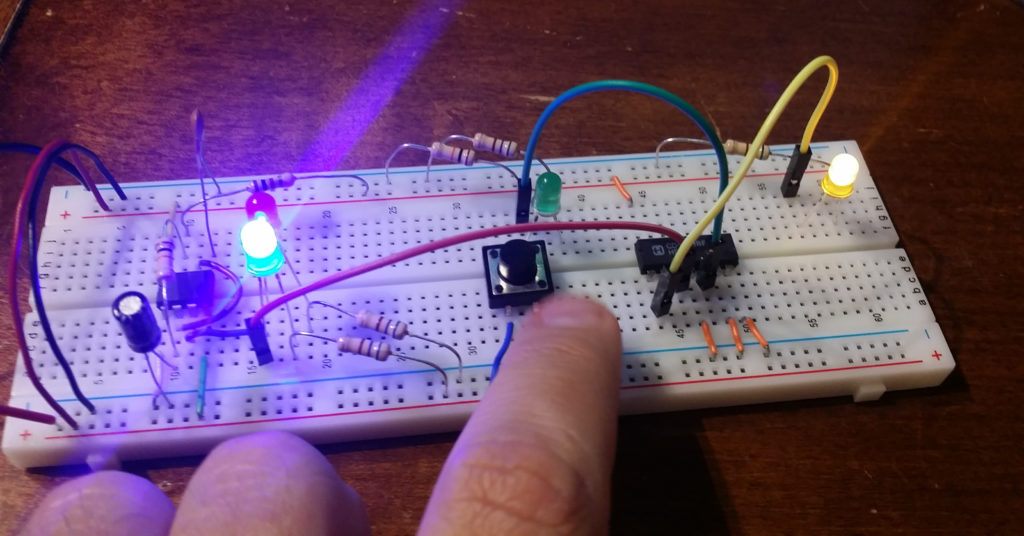 До ПЛИС: пример с CMOS 4000: cумматор
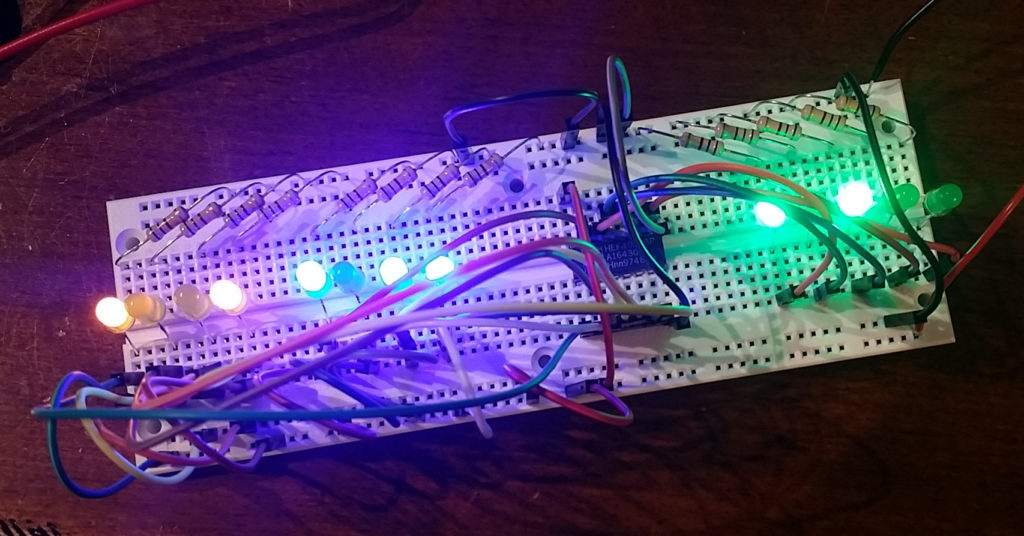 До ПЛИС: пример с CMOS 4000: сдвиговый регистр
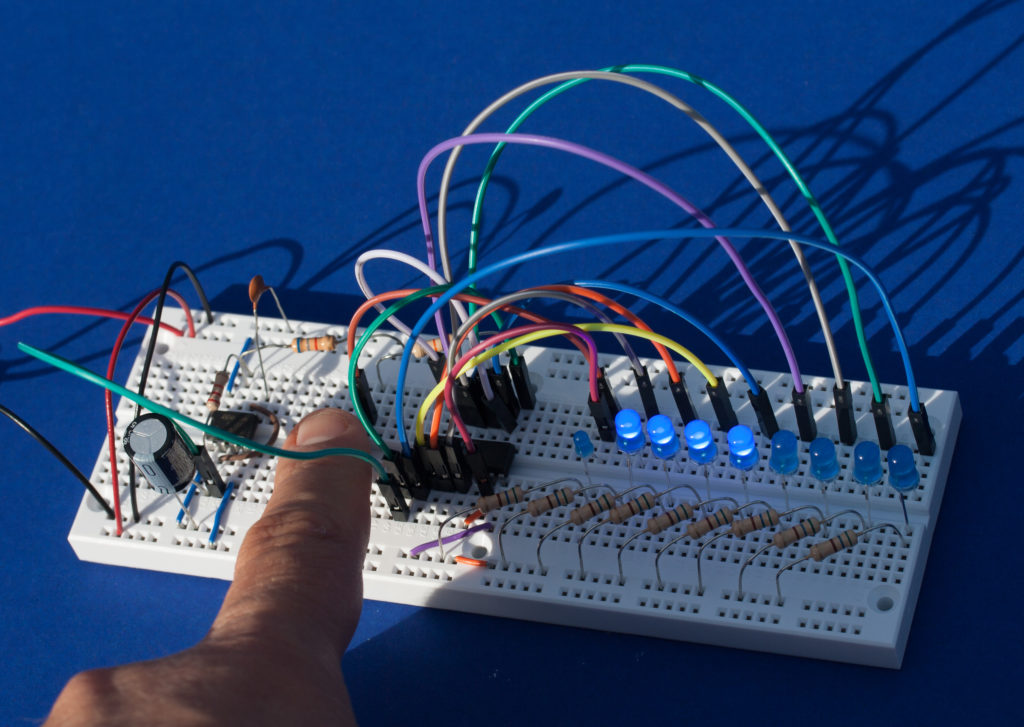 Семинары
Семинар в Киеве
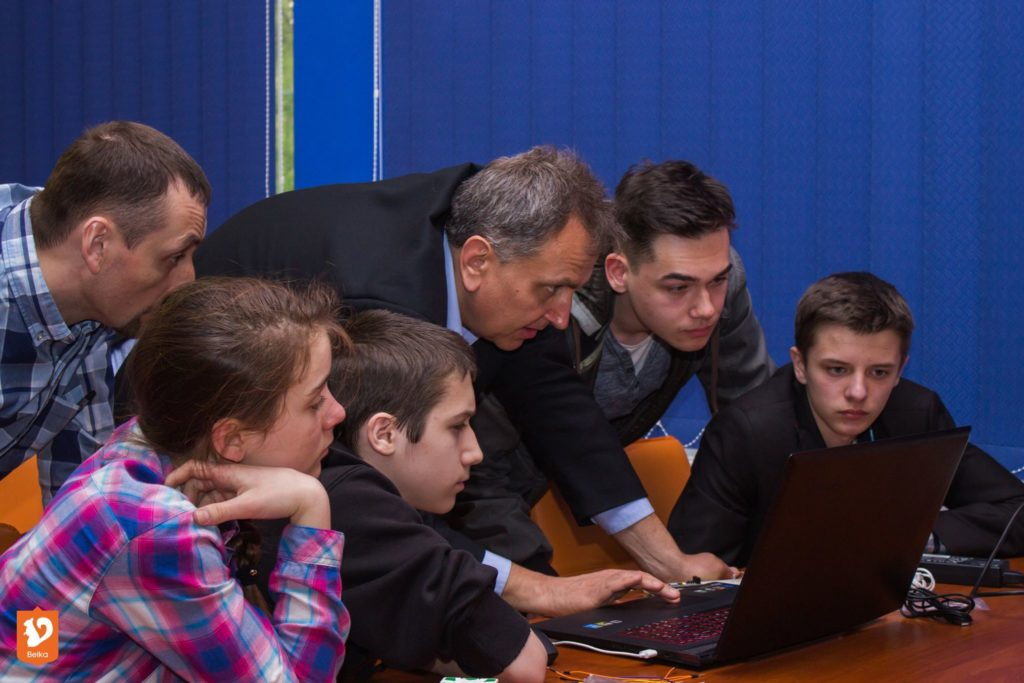 Семинар в Киеве
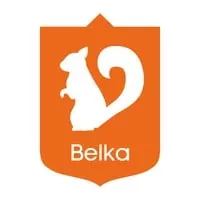 Основные организаторы:
Лаборатория Лампа Киевского Политехнического Института,  http://www.facebook.com/lampa.kpi
Студенческое пространство Белка,  http://www.facebook.com/belka.space.kpi
Киевско-Могилянская Академия http://fin.ukma.edu.ua
Радиомаг http://www.facebook.com/radiomagua
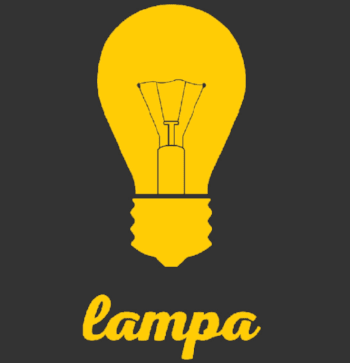 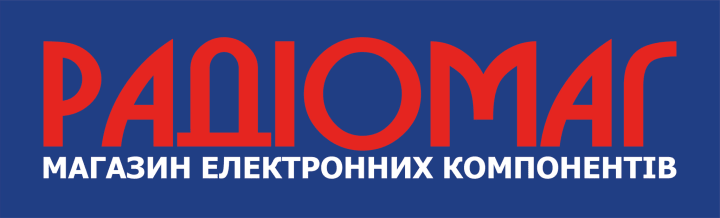 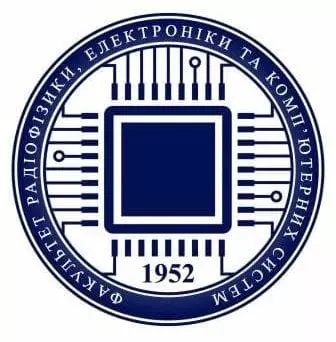 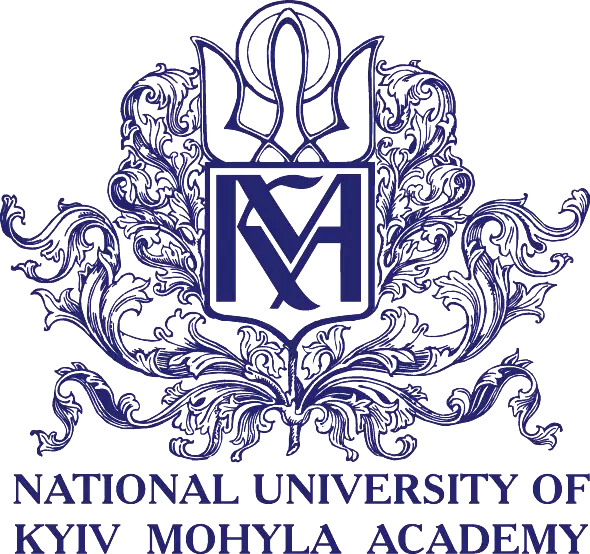 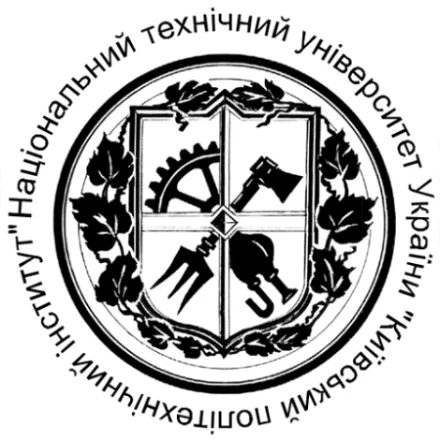 Семинар в Киеве - формат
2 дня на CMOS 4000, 2 дня на Verilog и ПЛИС, 1 день на встроенные микропроцессоры (LinkIt Smart 7688), 1 день на хакатон по ПЛИС и LinkIt
Несколько команд разного размера (от одного до пяти)
Каждый день - 3-5 часов с 16:00
В первый день - лекция по физике транзистора и полупроводниковому производству от доцента КНУ Александра Барабанова
Школьникам помогали студенты преподавателя КПИ Евгения Короткого
Александр Барабанов и Евгений Короткий
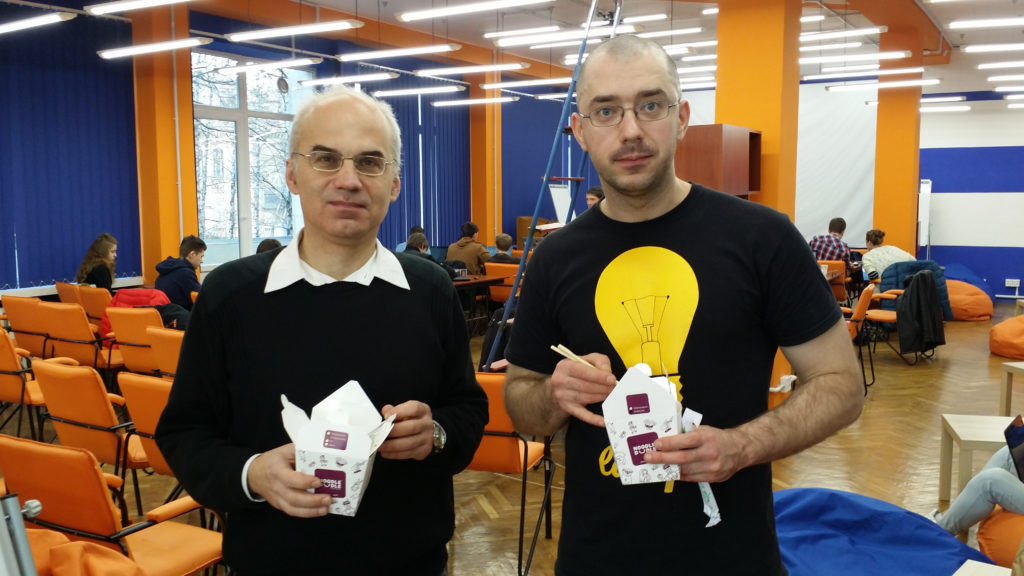 Достижение: Девочка справа спроектировала конечный автомат светофора на  ПЛИС
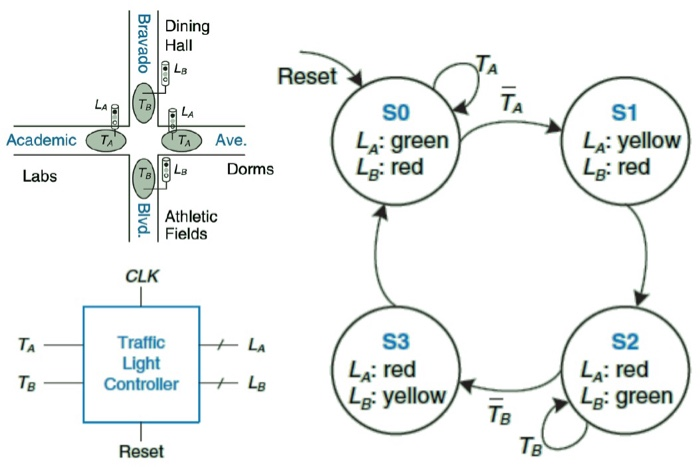 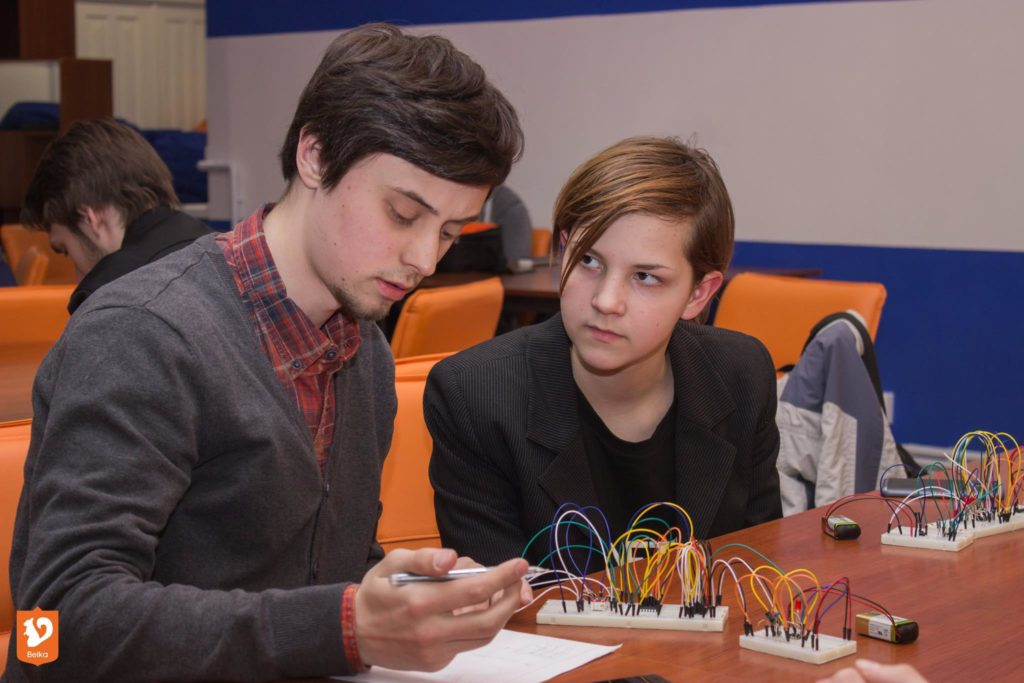 Finite State Machine (FSM) - это важная концепция и важное упражнение
Достижение: кодовый замок на ПЛИС
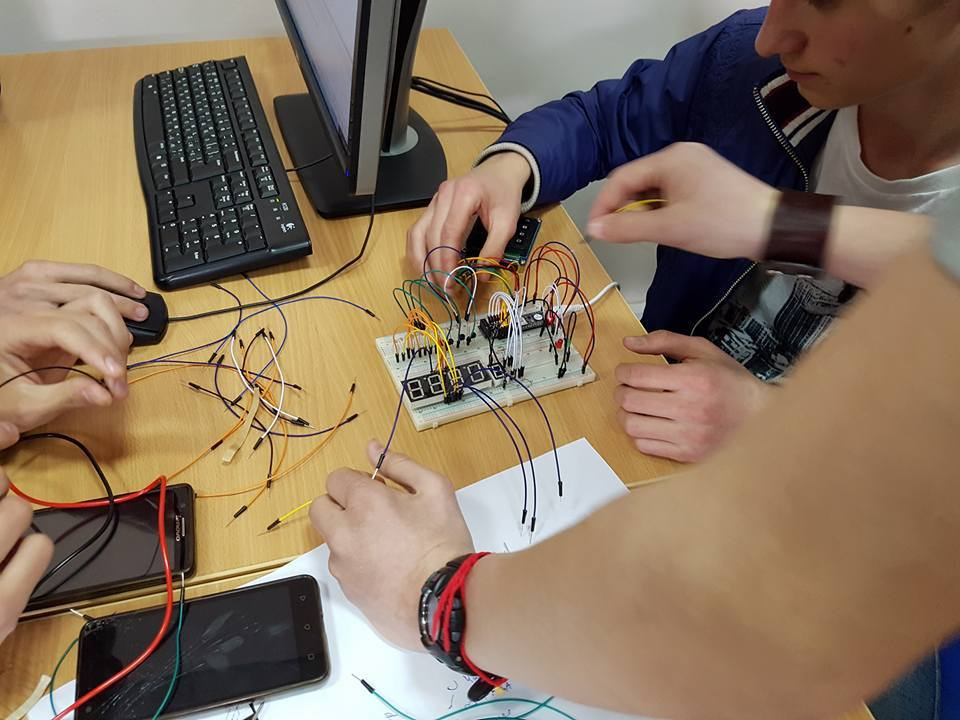 Хороший пример использования последовательностной логики и интерфейса к внешним устройствам: динамическому семисегментному индикатору и 16-кнопочной клавиатуре.
Победители хакатона в Киеве
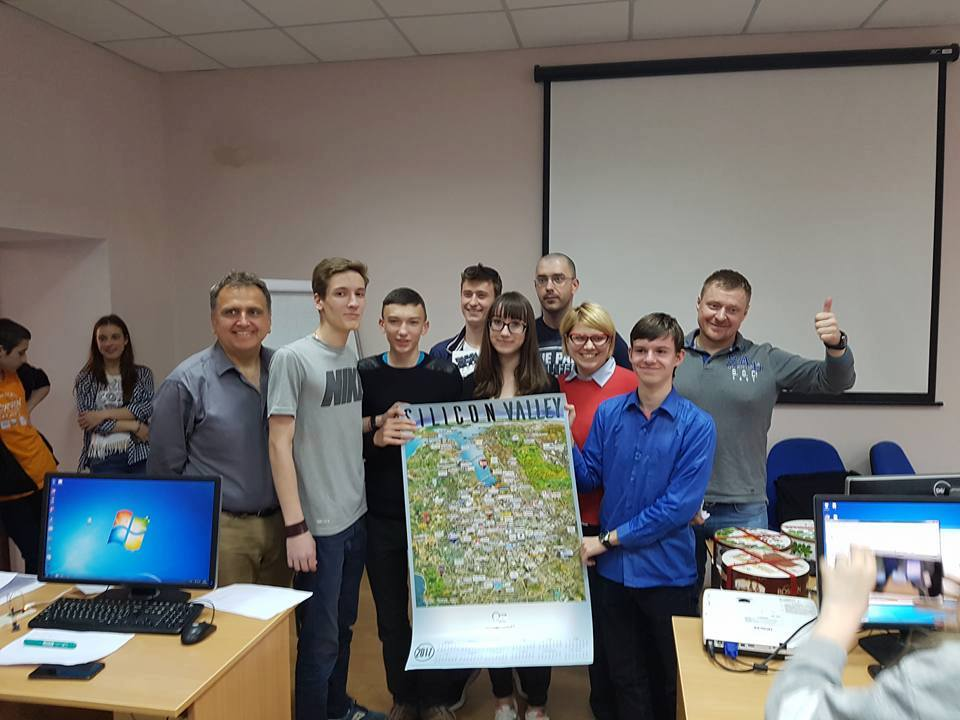 Семинар в Киеве - выводы
Микросхемы малой степени интеграции даются школьникам относительно легко. Также не вызывает особых трудностей комбинационная логика на верилоге и ПЛИС.
Школьники смогли понять последовательностную логику на верилоге, но под самый конец недели, не полностью и с трудом.
Длинную лекция про физику транзистора в начале стоило бы перенести на конец первого дня, а начать сразу с практических упражнений. Несколько школьников отсеялись.
До конструирования процессоров на верилоге дойти за неделю по-видимому нереально.
Семинары такого рода наверное не стоит смешивать с семинарам по программированию встроенных процессоров - это отдельная тема.
Летняя Школа Юных Программистов в Новосибирске
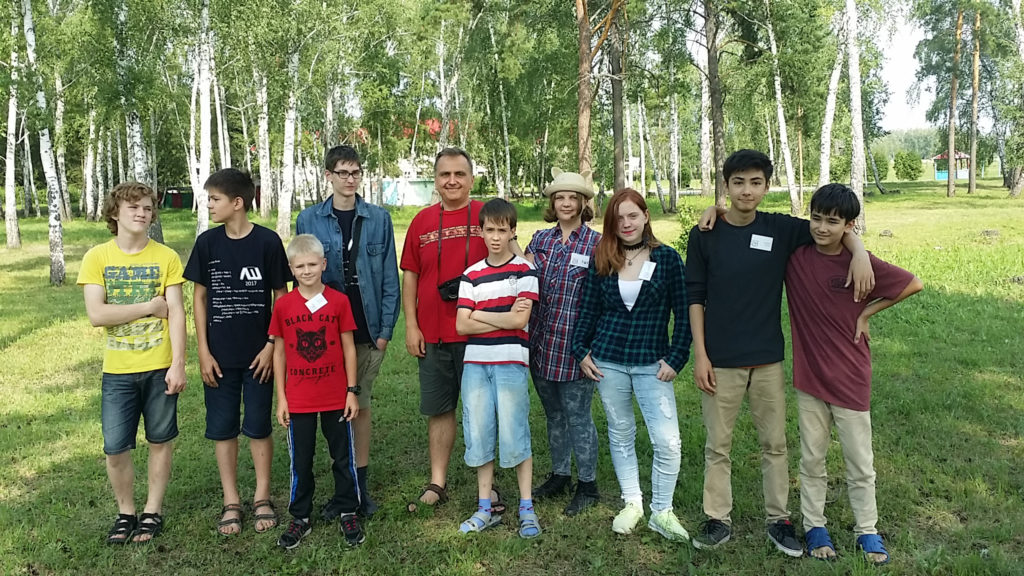 ЛШЮП - формат
Летняя школа с длительной (41 год) традицией
http://school.iis.nsk.su
http://www.facebook.com/lshup
Пара сотен тщательно отобранных детей
Разбиты на дюжину групп по интересам
У каждой группы один-два инструктора
Занятия 12 дней с утра до вечера
Помимо обычных занятий - приглашенные лекторы на научные и технические темы
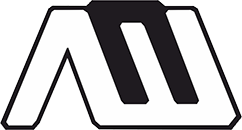 Открытие
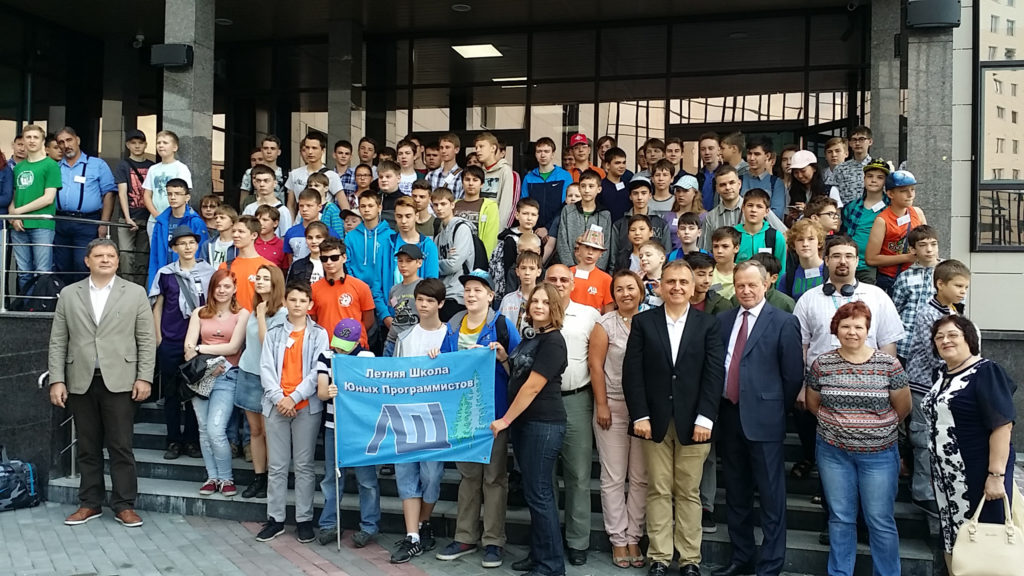 Огранизаторы
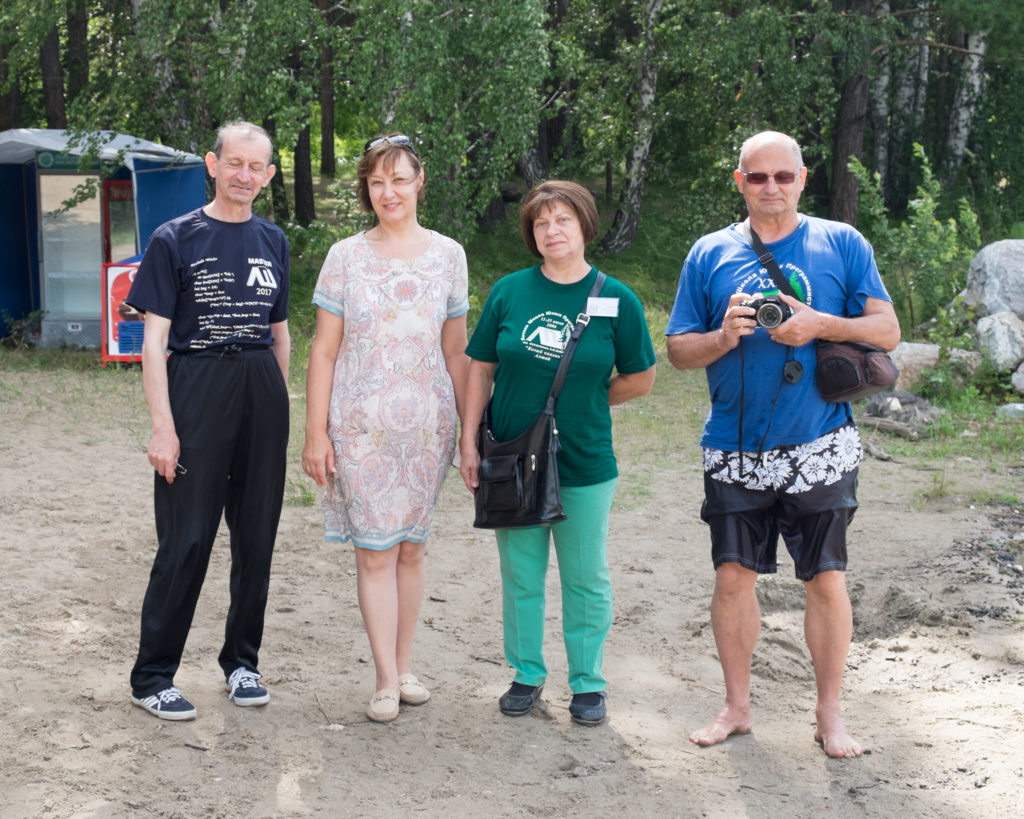 Организация труда
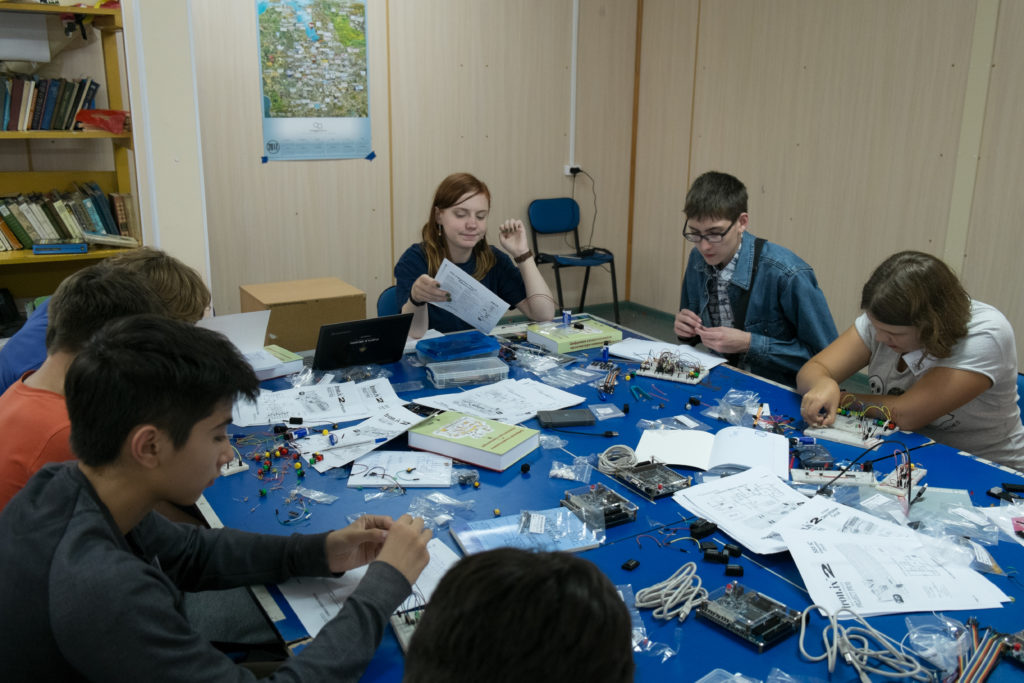 Одно из достижений: 9-классница улучшает CPU
Девятиклассница Дарья Криворучко:
Освоила написанное на верилоге минимальное процессорное ядро schoolMIPS
Выучила основы ассемблера и работу с симулятором на уровне инструкций MARS MIPS
Добавила в процессор инструкцию умножения и протестировала результат
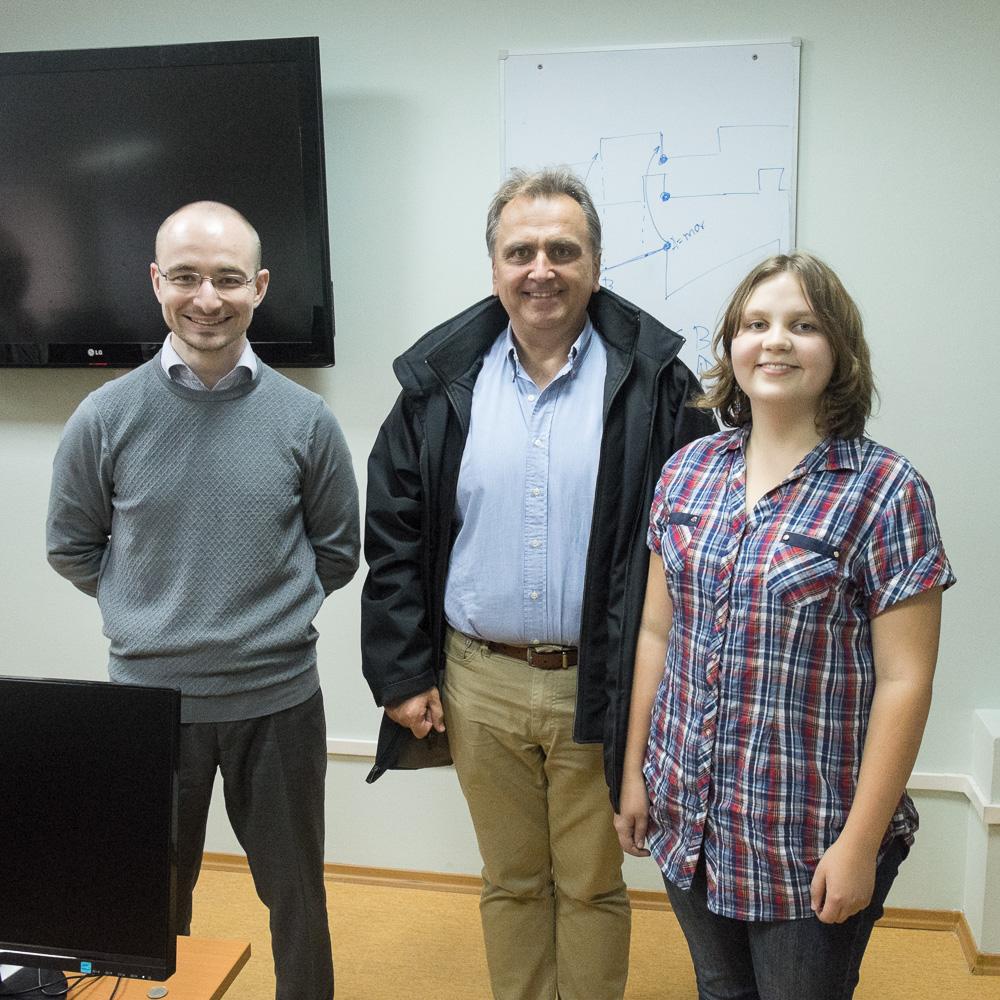 Образовательное ядро schoolMIPS
Минималистическое процессорное ядро пригодное для образования школьников
Несколько сотен строк, при том что промышленные ядра в 100-1000 раз больше
Написано Станиславом Жельнио и Александром Романовым из МИЭМ НИУ ВШЭ
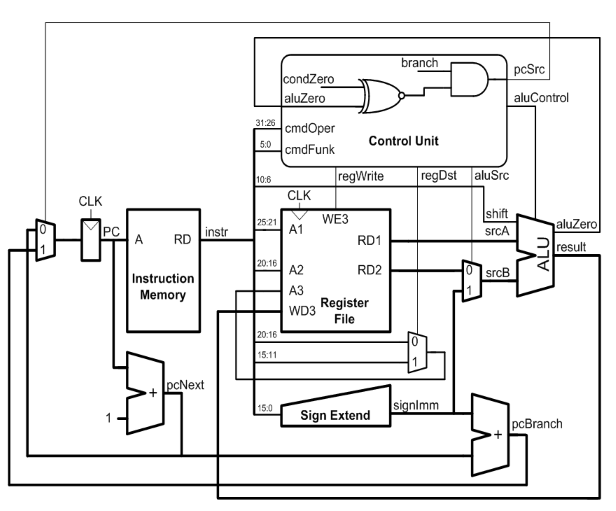 https://github.com/MIPSfpga/schoolMIPS
ЛШЮП - выводы - 1
Тщательный отбор учеников и достаточное время позволяют раздвинуть границы возможного.
Два пятиклассника смогли за две недели понять идею методологии RTL (Register Transfer Level) на Verilog и ПЛИС и сделать законченные проекты - световой будильник (датчик освещения + звуковой сигнал) и часы с часами, минутами и секундами.
Восьмиклассники смогли дойти до точки скрещивания архитектуры (ассемблера) и микроархитектуры (процессора на верилоге), правда в последние часы школы.
ЛШЮП - выводы - 2
С пятиклассниками нужно для этого много сидеть и делать все совместно, восьмиклассники могут делать несколько больше самостоятельно.
Обучение такого рода по трудоемкости напоминает индивидуальные уроки живописи или игре на музыкальных инструментах.
До конвейерной обработки так и не дошли, это был бы интересный рубеж.
Школьникам интересны проекты со звуком, например электронный орган
Хакатон в Технопарке новосибирского Академгородка
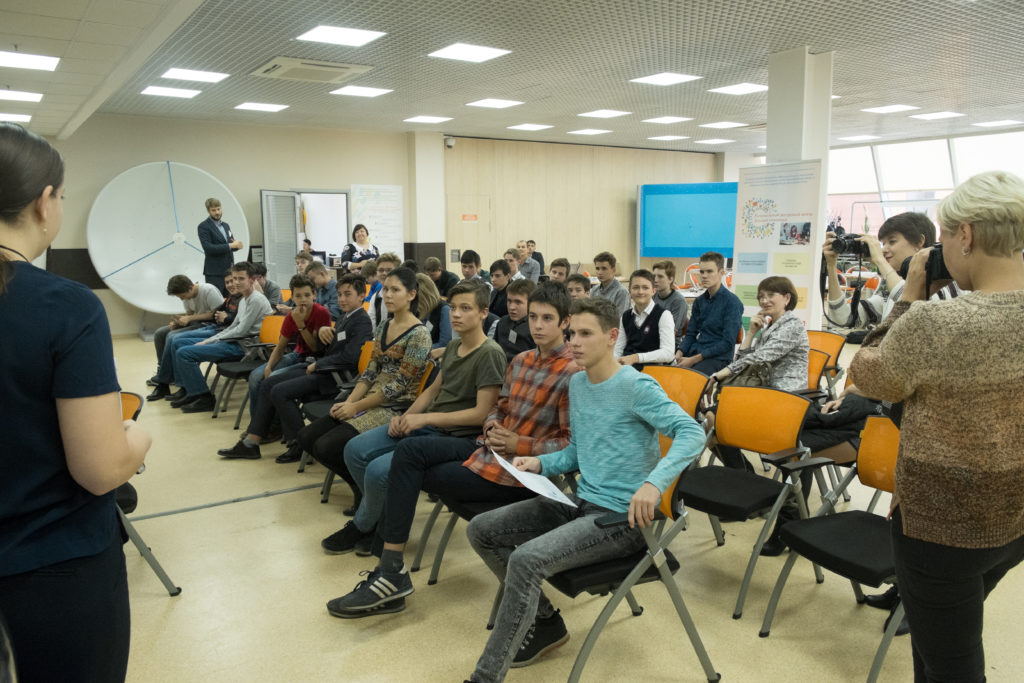 Организация хакатона в технопарке началась на ЛШЮП
Главным организатором хакатона в технопарке была Татьяна Колесникова

Критически важную помощь оказал Владимир Карпович Макуха и его студенты из Новосибирского НГТУ
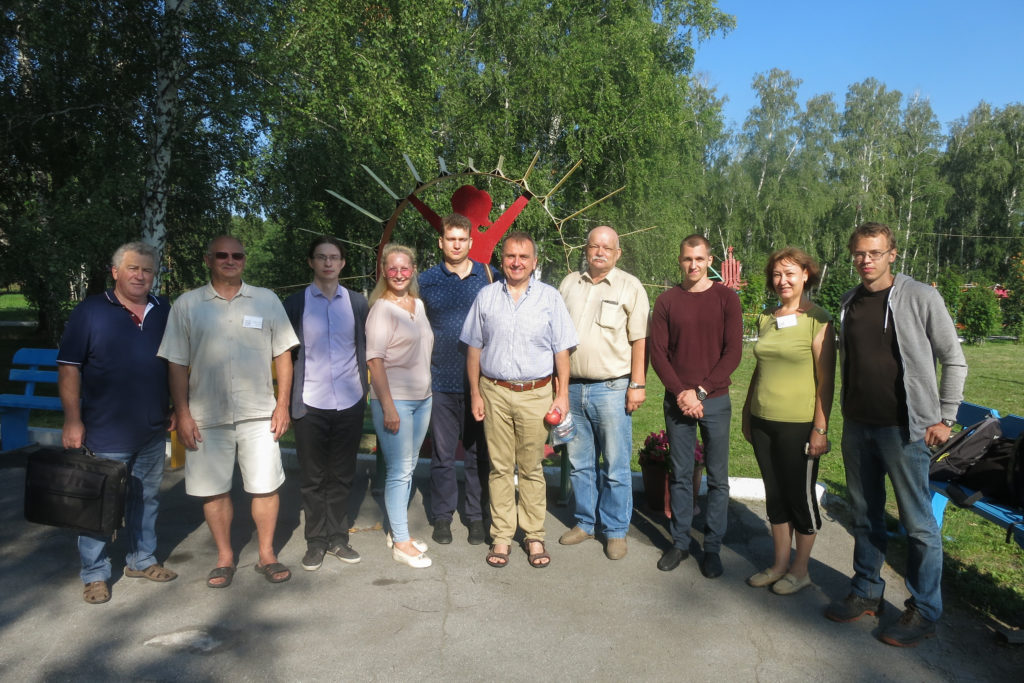 Технопарк новосибирского Академгородка - формат
10 команд из разных школ (4 ученика и 1 преподаватель в каждой)1 день на микросхемы малой степени интеграции1 день на Verilog и ПЛИС
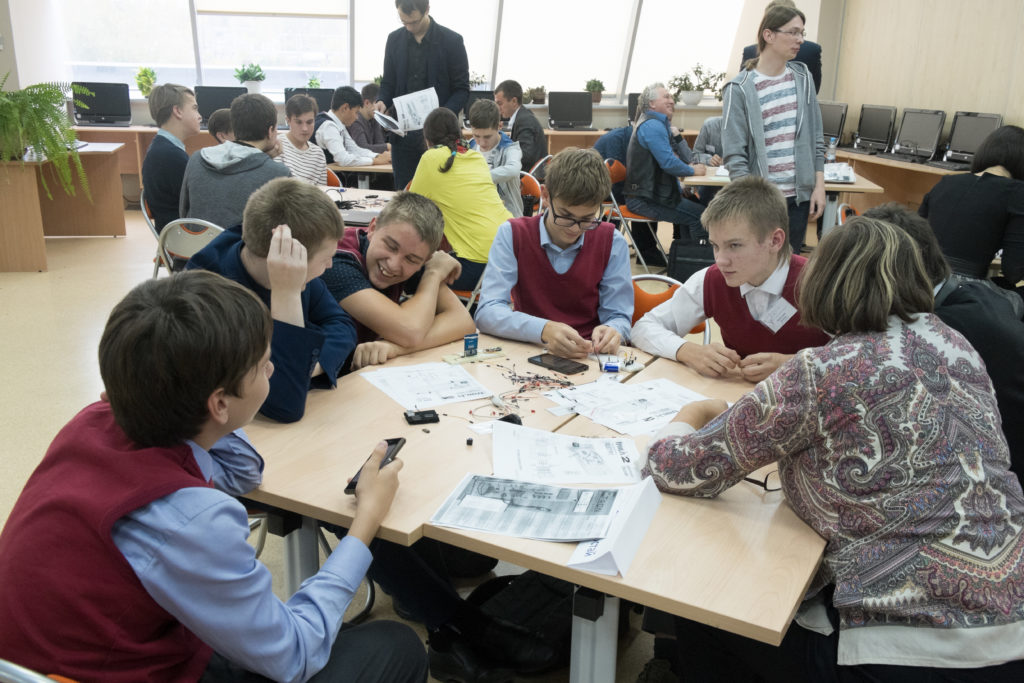 Технопарк новосибирского Академгородка - выводы
Разобрались с CMOS 4000 менее чем за день, при нехватке времени этот материал можно опустить

За один день с Verilog можно разобраться только с примером комбинационной логики

Для последовательностной логики на Verilog нужен второй день или лучше подготовленные примеры
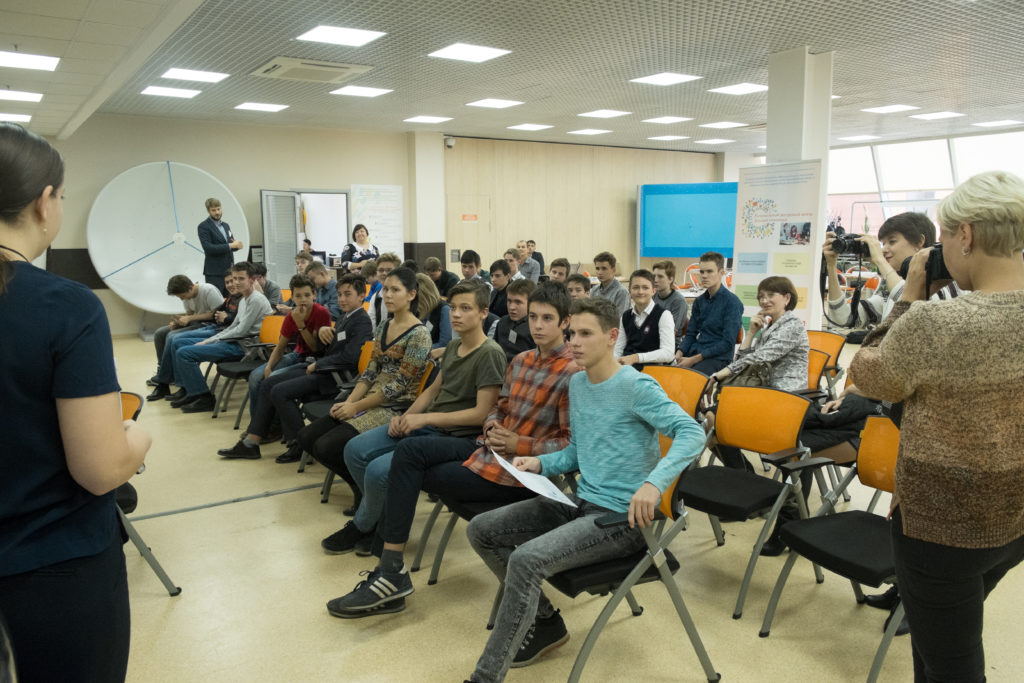 Общие выводы - 1 - организационное
Все затронутые темы вызывают у школьников интерес.
Микросхемы малой степени интеграции можно пройти быстро; если на них задерживаться, школьникам надоест.
Для работы с Verilog и ПЛИС желательна плотная работа каждого инструктора с небольшим числом школьников.
Для успеха семинаров и хакатонов критичной является кооперация с местными техническими университетами и участие студентов в качестве помощников школьников.
Общие выводы - 2 - техническое
Использование “взрослых” пакетов типа Altera/Intel Quartus Prime Lite Edition или Xilinx Vivado не вызывает у школьников особых затруднений. Нет смысла разрабатывать упрощенные ардуинообразные среды разработки.
Очень полезной оказалась идея приносить на семинары загружаемые SSD-диски с Linux Ubuntu  и установленными на них средствами разработки. Иначе много проблем с драйверами и производительностью, особенно под Windows.
В России может появиться рыночная ниша для недорогих образовательных плат с ПЛИС, спроектированных и произведенных в России, по примеру того, как это делается в Китае.
Общие выводы - 3 - следующие шаги
Для следующих шагов необходимо разработать стабильный набор примеров, пошаговых инструкций и слайдов, с вариациями для разных платформ.
Упражнения на верилоге можно использовать для разнообразных олимпиад, например с задачами на разработку арифметических блоков.
schoolMIPS можно использовать как основу для целого дерева школьных проектов и даже попробовать экспортировать такую методику обучения в другие страны.
Ресурсы
Книга “Цифровая схемотехника и архитектура компьютера”, второе издание, Дэвид Харрис и Сара Харрис 
Слайды для лектора, который преподает на основе учебника Харрис & Харрис - http://www.silicon-russia.com/public_materials/2016_09_01_harris_and_harris_slides/DDCA2e_LectureSlides_Ru_20160901.zip 
http://silicon-russia.com
Спасибо!